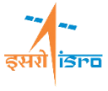 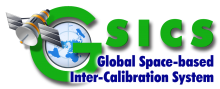 ISRO GSICS THREDDS Server
Current status and future plans
Munn Vinayak Shukla
Pradeep Kumar Thapliyal
Nitant Dube
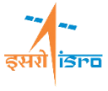 Overview
ISRO GSICS Products
ISRO THREDDS Server implementation
Development of Visualization Tool
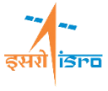 Current Status of ISRO GSICS Products
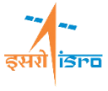 ISRO THREDDS Server
Based on Inputs and Configuration files provided by Peter Miu, the existing configuration of ISRO THREDDS Server is modified
New Reconfigured THREDDS is available at 
https://mosdac.gov.in/thredds
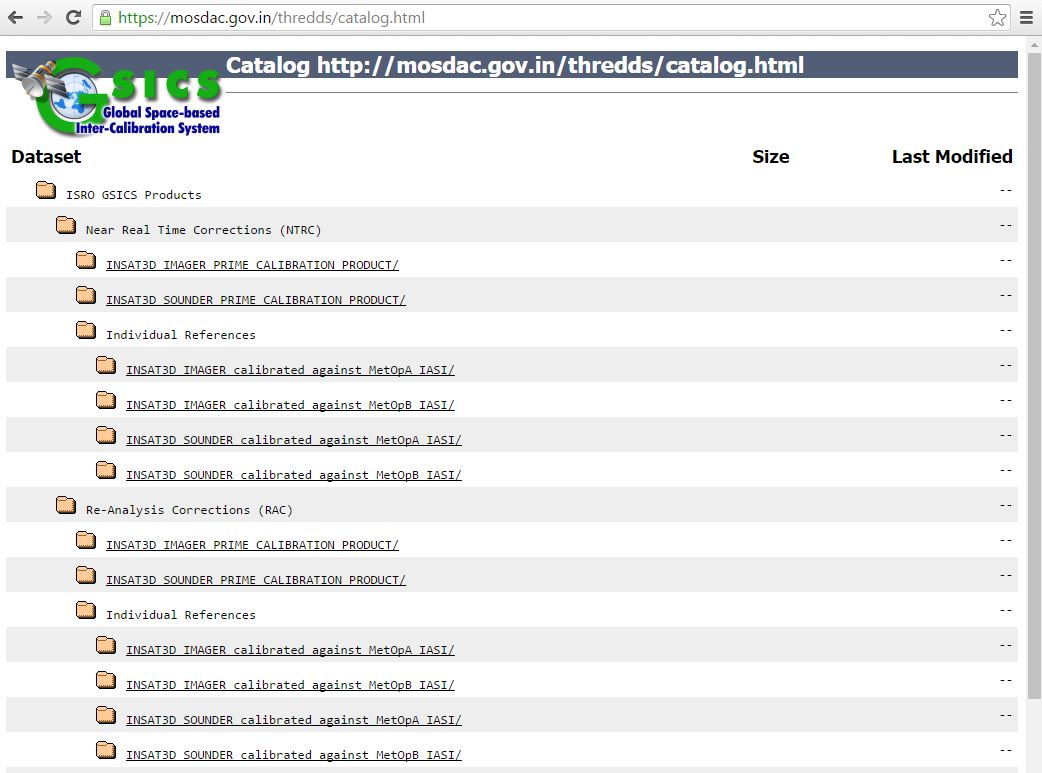 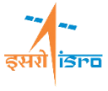 Visualization Tool (Under Development)
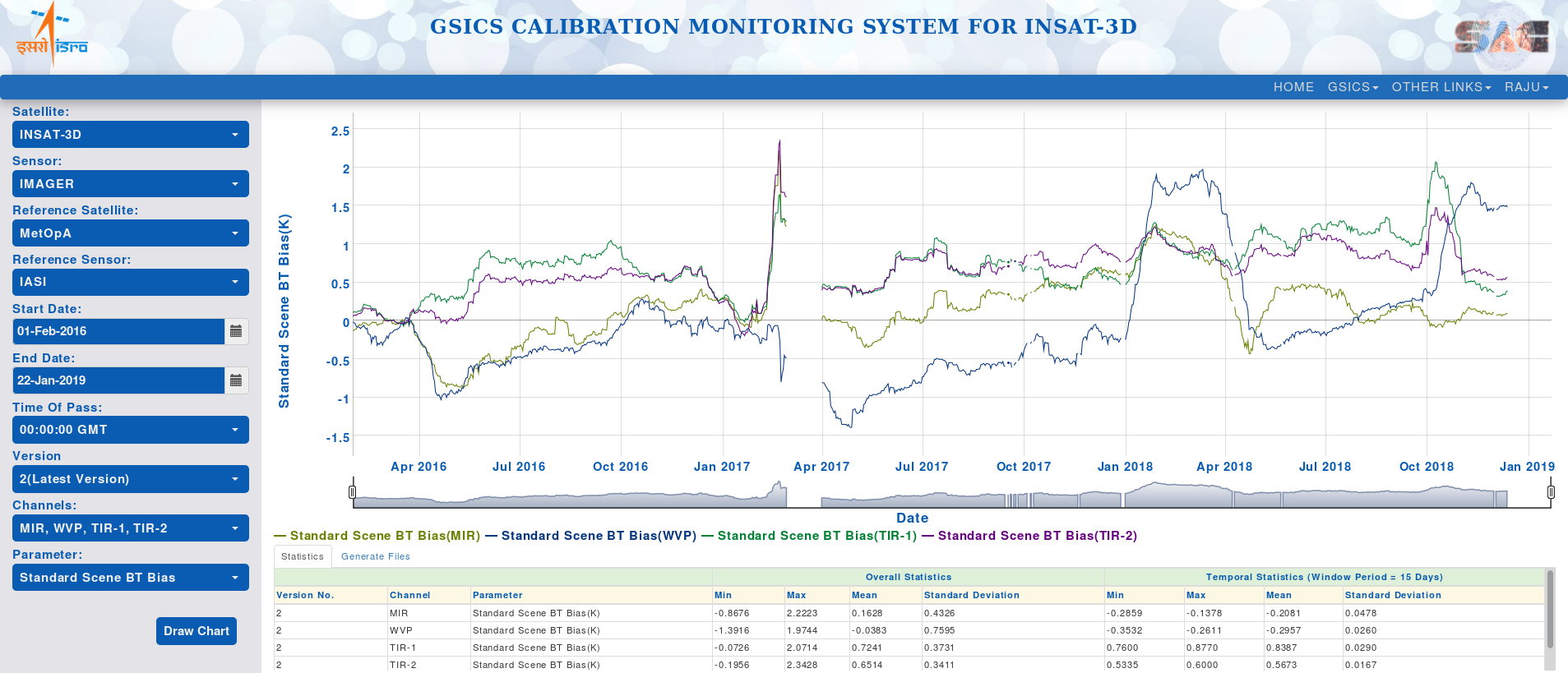 Thanks